«Деятельность психологической службы по профессиональному самоопределению обучающихся»
Психологическая служба
КГКОУ Школа 1
г. Комсомольск-на-Амуре
«Если человек не знает, к какой пристани он держит путь, для него ни один ветер не будет попутным»
Сенека
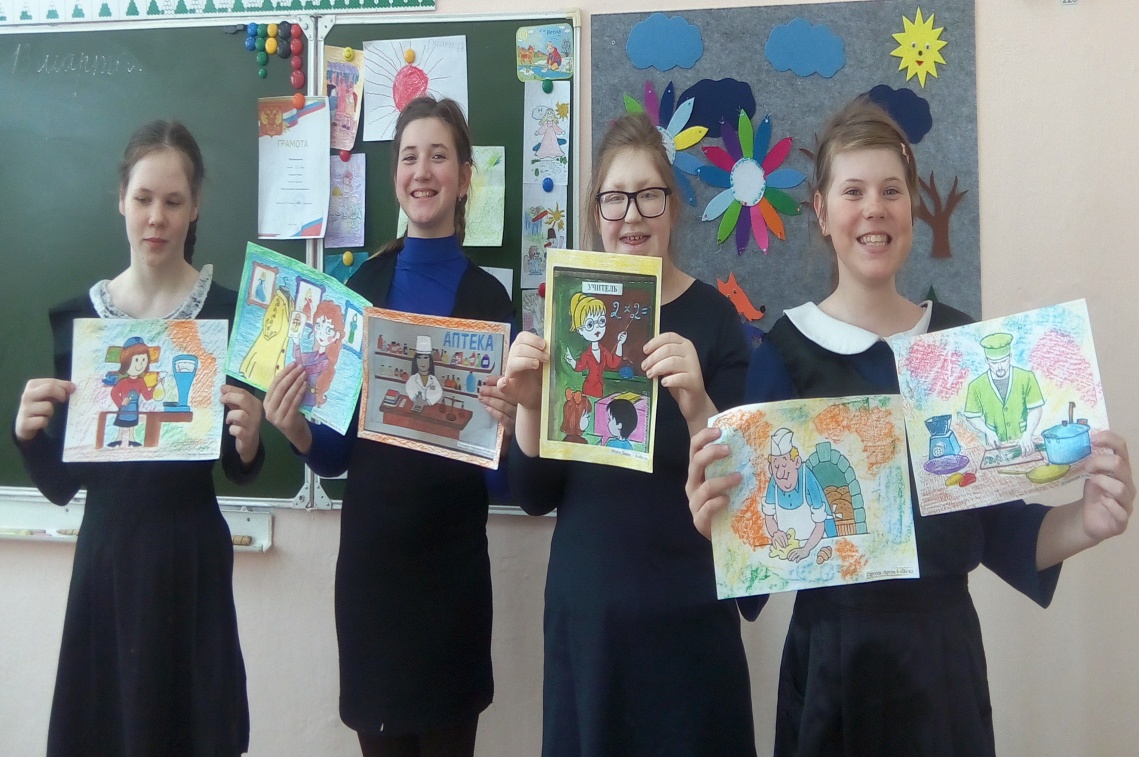 Цель:создание условий для сознательного профессионального самоопределения обучающихся с учетом их склонностей, интересов, возможностей
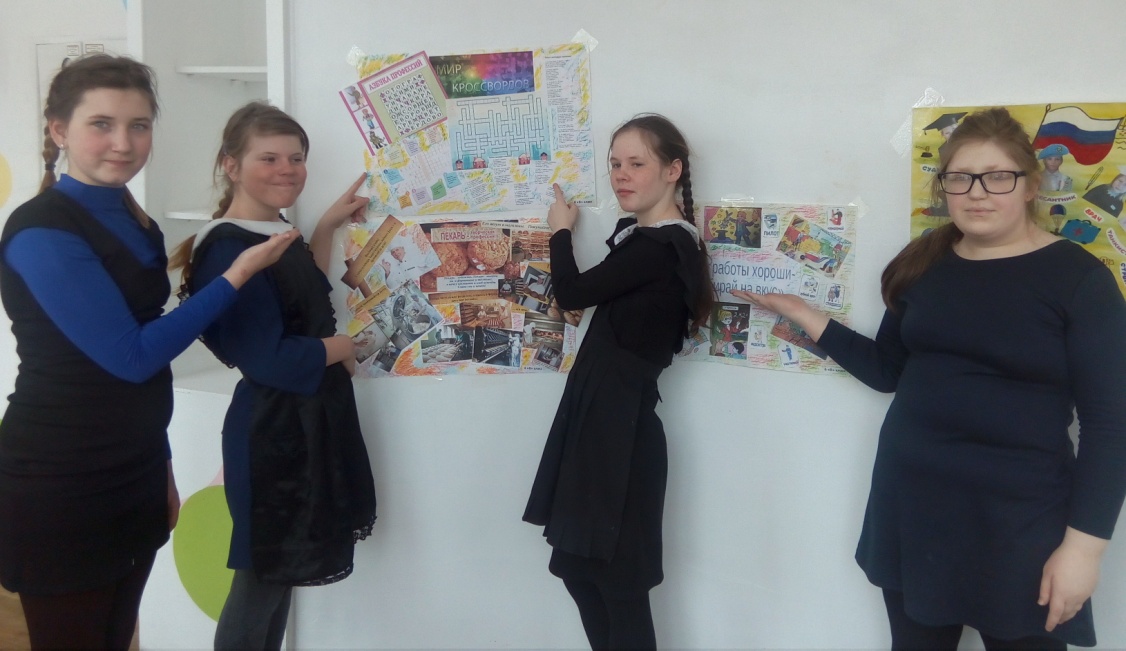 Задачи:
* выявление индивидуальных способностей и возможностей детей по освоению тех или иных видов трудовой, профессиональной деятельности* знакомство с миром профессий* формировать установки на позитивное отношение к любой деятельности в целом* развивать общетрудовые качества и навыки, которые важны для успешности в любом виде труда
Задачи:
* формировать адекватный уровень притязаний и самооценки
* развивать у обучающихся такие качества (физические, психологические, социальные), которые имеют важное значение для их успешности в показанных им видах трудовой деятельности
* содействовать обучащимся в осуществлении адекватного профессионального выбора
Формы работы
Анкетирование и тестирование обучающихся 5-9-х классов с целью выявления профессиональной направленности
Беседы, игры на коррекционно-развивающих занятиях
Групповые и индивидуальные консультации с обучающимися
Профориентационные игры-путешествия, квесты, тренинги, викторины
Родительские собрания совместно с классным руководителем
Анкетирование обучающихся
Юрист, полицейский, пожарный, врач, водитель
Программист, ветеринар,ОМОН,  машинист
Анкетирование родителей обучающихся
Инженер
Контролер летат.аппаратов
Юрист, архивариус
Оператор ПВЭМ
Военный
Оператор станка с ЧПУ
Успешная бизнес-леди
Пожелания родителей
Посещение учебных учреждений, связанных с будущей профессией
Экскурсии на производство
Мастер-классы
Предмет черчение
Конкурсы, соревнования
Больше информации о профессиях
Театральный кружок
Рекомендации по профориентации
продолжить выявление индивидуальных способностей и возможностей детей по освоению тех или иных видов трудовой, профессиональной деятельности
обогащать знания о мире профессий через игры, беседы, тренинги
формировать адекватный уровень притязаний и самооценки
развивать у обучающихся (физические, психологические, социальные) качества, способствующие успешному освоению профессиональных навыков
содействовать учащимся в осуществлении адекватного профессионального выбора через индивидуальные и групповые консультации
лекции и беседы для родителей о роли семьи в правильном профессиональном самоопределении
индивидуальные консультации по вопросу выбора профессий обучащимися
проведение родительских собраний с целью ознакомления с допрофессиональным образованием в школе, результатами трудоустройства выпускников
круглый стол для обучащихся и их родителей с участием представителей учебных заведений.
Правильно сделанный выбор 
– это начало пути к успеху, 
к самореализации, 
к психологическому и материальному благополучию в будущем.